Historik (a kurátor)v roce 2123prof. PhDr. Michal Stehlík, Ph.D.
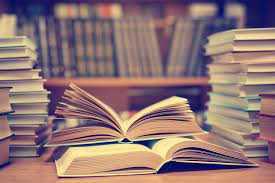 „Pokud jde o pochopení minulosti, historikové jsou uznávanými odborníky.
 Ale ve vztahu k tomu, jak chápeme minulost, žádnými odborníky nejsou.“
Zaklínadlo metody
Pro samotného historika by mělo být východiskem úvah o historické práci jako takové – a ne o jejím veřejném obraze – přemýšlení (a promýšlení) samotných metod práce. Můžeme postupovat od pozitivistického Ernsta Bernheima a jeho klíčového díla Lehrbuch der historischen Methode und der Geschichtsphilosophie (1889), který hovoří o tom, že historické poznání je shromažďování ověřených znalostí a poznatků. Že vlastně historik konstatuje. Objektivizuje historickou skutečnost. Rekonstruuje v chronologii a kauzalitě.
Zaklínadlo metody
Již minulé 20. století přineslo škálu přístupů, které „přinutily“ historický obor vystoupit z pramenné sebezahleděnosti, z onoho „fetišismu dokumentů“, a některé z nich mají stále svoji nespornou sílu i platnost. Jedním z nich je sociologický přístup, který objektivizaci pozitivismu pozměňuje na objektifikaci předmětu dějin, jímž je člověk, a dále pak například diskurzivní přístup, který sleduje měnící se paradigmata. 
Příkladem sociologického přístupu může být inspirativní přemýšlení Pierra Bourdieua a jeho přístup k osobnosti v dějinách v schématu habitus-sociální pole-kapitál. V diskursivním přístupu se pak nelze vyhnout pracím Michela Foucaulta a například jeho Archeologie vědění (1969).
Historik 1923
Jak pracoval historik na počátku 20. století? Musím zdůraznit, že níže uvedené příklady budou samozřejmě vždy do značné míry zjednodušující. Tak tedy k počátku 20. století a roli a práci historika. V našem českém případě jsou to žáci pozitivistické Gollovy školy, kteří se opírali striktně o mluvu pramenů. Pokud bádali například téma počátku 19. století, co měli k dispozici a z čeho skládali obraz dějin? Samozřejmě, opírali se o úřední, politickou či hospodářskou agendu, která se proměňovala mezi starým feudálním světem a světem nastupujícího hegemona – státu. Nemohli opomenout církevní prameny, v souvislosti se společenskou rolí církve. K tomu se mohly přidávat prameny osobní provenience, korespondence, deníky, záznamy. Probouzí se také tisk, jakkoliv v plenkách. To vše ovšem opřeno striktně o „dokazatelné“ skutečnosti vycházející z pramene. Konstatovat, objektivizovat skutečnost.
Historik 2023
Jak na tom budou historici na počátku 21. století, kteří se budou zabývat dějinami počátku 20. století? Předně jde samozřejmě o prameny. Ty se objektivně rozšiřují – ať již zbytněním státního aparátu, tak aktivnějšími, vzdělanějšími a angažovanějšími složkami společnosti, můžeme hovořit o nástupu „masových dějin“. Mohli bychom zde odbočit k pojmu „byrokracie“ a jeho skutečnému významu „vlády úředníka“, která bude vždy „písmocentrická“, jak o tom hovoří například polský spisovatel Jacek Dukaj (ročník 1974). Vedle toho je zde řádově se „písmocentricky“ rozšiřující personální prameny, které jsou bohatší, strukturovanější a roste jejich objem i kvalita. Pohybujeme se navíc již v nové kvalitě médií, kdy se tisk stává mluvčím (i zastíračem) historických změn. Do toho se stále masivněji prosazuje jako historický pramen i obraz, od fotografie po film, a ještě je chvíle do nástupu zvuku a obecně masmédií.
Historik 2023
I při vší té mnohosti však platí teze francouzského historika Paula Veyna ze 70. let 20. století: „…historie představuje zmrzačené poznání. Historik neříká, co byla Římská říše nebo co bylo francouzské Hnutí odporu v roce 1944, nýbrž to, co je o tom možné vědět… Historické poznání je přistřižené podle střihu zmrzačených dokumentů. Historie tedy není věda; ne proto, že by v ní bylo méně přesnosti, ale tato přesnost se nachází na rovině kritiky.“ Ono „zmrzačení“ nehovoří o tom, že existuje nějaká komplexita, kterou lze v ideálním případě pojmout. Zmrzačené jsou ony dokumenty ve své neúplnosti dochování nebo nedokonalosti záznamu historické skutečnosti. Opět zjednodušeně řečeno, o minulosti máme šanci se dozvědět jen to, co je možné se dozvědět z dokumentů a jejich interpretace. A pokud bychom chtěli použít jinou metaforu, mohli bychom hovořit o pohledu na dějiny „přes zamlžené sklo“, jak o tom píše R. J. Evans. 
Tak jako tak jde o skepsi vůči pozitivistické metodě a jejím schopnostem postihnout skutečnost dějin v jakési (jakékoliv) plnosti. Vytváříme obrazy ze zmrzačených pramenů přes zamlžené sklo – a stále přitom jako historici máme sebe/představu těch, kteří skrze práci s nimi dojdeme alespoň k částečnému pochopení člověka a společnosti. Nehledě na to, že již několik desetiletí vnášíme do naší práce i další momenty, jako je psychologie, již zmíněná sociologie, statistika, antropologie...
Historik 2023
Hledáme motivace, kontinuity, mentální mapy nejen v člověku, ale i v celé společnosti. Je to mnohdy hůře „dokazatelné“, ale často to vede k přiblížení se dobové realitě. Pojem „atmosféra doby“ již není tak docela neuchopitelnou záležitostí. A do toho pracujeme s docela jiným rámcem pochopení světa, který není koncentrován na události, ale na vztahy. Jak konstatoval filosof Vilém Flusser: „Dnes již nemáme sklon vidět fenomén světa, který nás obklopuje, jako věci, ani jako procesy, ale jako vztahy. Na svět se již nedíváme jako na stav, ani jako na událost, ale jako na relační pole. Na svět se tak nejen díváme, začínáme ho tak i prožívat.“ Pro pochopení onoho „relačního pole“ však musíme znát mnohem více nežli faktickou mluvu pramenů. 
Musíme vystoupit z čistě historických metod a pustit se čas od času na psychologické (i umělecké) pole, abychom popsali historické procesy, tak často spíše iracionální nežli vedené nějakým velkým plánem. O tom ostatně již ve 40. letech 20. století psal francouzský historik Marc Bloch, když hovořil o tom, že historická fakta jsou ze své podstaty psychologická. Nemění se nám tedy logicky jen struktura a objem pramenů, ale také náš přístup.
Výzva pro muzea?
Samostatnou kapitolu historické práce a života „dokladů“ minulosti tvoří pak muzea, tito strážci paměti v podobě hmotných pramenů. Ač jsou hluboce zakotvena v logice 19. století, musí dnes nyní řešit nejen zákruty informačního věku, ale také jejich vypovídající schopnost. A stejně tak musí řešit i svoji roli do budoucna. Zjednodušeně: co sbírat pro budoucí generace, abychom naplnili roli „preparátorů“ paměti skrze hmotné doklady? V tom jistě hraje roli postupná a brutální unifikace předmětů, které určují lidský život (alespoň v našem civilizačním okruhu), nehledě na globalizaci a běh našich životů mezi zaměnitelnými předměty, které jen málo vypovídají o naší konkrétní lidské originalitě.
Výzva pro muzea?
To se mimo jiné dostáváme nejméně ke dvěma otázkám – otázce informačního věku a otázce globalizace. Obě jsou to oblasti, které nezasahují jen fatální tázání se muzejního světa, ale obecně světa historické práce. 
Pokud totiž chceme jednak zachytit a jednak vysvětlit člověka a společnost, tyto dva fenomény způsobují téměř neřešitelnou situaci „zmrzačení pramenů“ seshora… Každopádně, muzea již drahně let řeší metodiku dokumentace současnosti, ale skutečnou výzvou, která je čeká vzhledem k hmotnému charakteru sbírek, je dokumentace budoucnosti.
Historik 2123
Historik v roce 2122 bude konfrontován s proměnou pramenů, která byla během 20. a počátkem 21. století doslova a bez přehánění revoluční. Proměnila se struktura informací vypovídajících o fungování společnosti, a navíc se proměnil především charakter společnosti. Bezpochyby se nemění člověk jako aktér dějin. A nemění se (zatím) zcela fatálně ani stát a pramenná základna dokladů jeho fungování.
Historik 2123
Mnohem více se však proměňují prameny osobní povahy. S nástupem masivní demokratizace podpořené informačními technologiemi se radikálně proměňuje forma naší komunikace a schopnost historika ji zachytit. Zjednodušeně řečeno nějakým konkrétním příkladem, pokud lze bádat nad vztahy literárních osobností například na základě jejich osobní korespondence, informační nástroje věku elektronické komunikace a sociálních sítí činí naši schopnost zachytit tyto vztahy téměř nemožnou. Respektive jsou výzvou, jak vůbec nejprve dokumentovat, jak zachytit a jak dále pracovat s proměněným pramenem. To se týká například muzeí literatury s osobními fondy autorů.
Historik 2123
Mnohost informací je v tomto případě spíše obrovským informačním mrakem, který zastírá motivace, názory a proměny, z velké části jsme svědky veřejných rolí a mnohem méně vnitřních motivací, nehledě na možnost zachytit všechny doklady těchto proměn. A pokud jsme konstatovali, že stát jako takový se „pramenně“ nemění, je to vlastně jen půl pravdy. Onen „byro-krat“ má již desetiletí nové komunikační a rozhodovací mechanismy, které často nepojme dokladovatelný pramen. Opět triviálně řečeno, začalo to již telefonem, pokračuje to elektronickou poštou, přelévá se to do online komunikace, „meetingů a chatů“. To jsou často prameny neinstitucionální povahy ale v institucionálním prostředí vznikající, ovlivňující jej a o chodu státu notně vypovídající. Již zmíněný polský spisovatel Jacek Dukaj hovoří o změně dominantního média, tedy „technologie transferu prožitků“. Navíc, nelze se koncentrovat na státní aparát. Rozhodovací procesy a strategie jsou nyní i v docela jiných rukou.
Historik 2123
Globalizace, masmédia, rychlost, důraz na prožitek – to všechno jsou faktory, které se dotýkají paměti a její proměny. A jsou to faktory, kdy se v případě paměti prolínají myšlenky již zmíněných myslitelů Baumana i Flussera. První hovoří o tom, že paměť se stává nepotřebnou a obtěžující, ve stále nové překotnosti a „odhazování zbytečného“. Flusser je pak ještě explicitnější: „Paměť masové společnosti se stala přebytečnou. Lze ji nahradit umělými, kybernetickými paměťmi. Masová společnost není zažívacím aparátem, ale kanálem, kterým tečou prožitky. Masovou společnost necharakterizuje konzum, ale to, co je nekonzumovatelné, odpad.“
Svět masmédií a virtuality
A tím se logicky dostáváme k dalšímu, fatálně spolupůsobícímu fenoménu – k tématu médií, resp. masmédií nového věku, ovlivňující doslova v přímém přenosu běh historických událostí, jejich rychlé proměny a změny. Může se nám (míněno jim – historikům za sto let) stát, že dokážou popsat například mnoho z historických kontinuit mezi koncem bipolárního světa na počátku 90. let 20. století, ale historie se vzápětí rozpadne do roztříštěného zrcadla pramenů (i reality).
Svět masmédií a virtuality
A to jsme ještě nevpustili do našich úvah virtuální svět, který se může stát během příštího století stejně tak relevantní jako ten náš „hmotný“. Ostatně, hranice mezi fiktivním a reálným je velkým tématem filosofie nejpozději od 19. století a Hegela. A vedle virtuality přijde na řadu bezesporu i umělá inteligence, kdy budeme muset počítat s analýzou skutečného původce dokumentu. Zda se jedná o člověka či stroj, jak vypadaly podmínky, za kterých stroj zpracovával daný text, jaké byly nastavené parametry, algoritmy. A bude následně též otázkou, jakou roli v tom bude hrát globalizace a obecné systémy prostupující doslova celoplanetárně, a jakou roli bude hrát naopak diverzifikace a konkrétní oblasti, skupiny, ideologie, náboženství. To vše propojeno s otázkami práva, etiky a dalších oblastí.
Dějiny bez písma?
To, co se navíc může ztratit, a možná to již reálně žijeme, zatím jen v náznacích, je samotná podstata a s ní spojená důvěryhodnost historické vědy. Jednou z variant budoucnosti tak může být skutečnost, že roztříštěné skupiny si postupně mohou najít „své“ historiky, kteří budou vykládat příběhy daných skupin, osobovat si právo na „vlastní“ konkrétní dějiny, jako to již popsal Pierre Nora u „skupinových dějin“ nejrůznějších menšin oproti velkým dějinám. Zásadní roli zde opět bude hrát pro vidění dějin identita, její kořeny, budování a přenášení směrem k dalším generacím. A především ono až metafyzické „hledání společného“, co vlastně drží společnost pohromadě.
Dějiny bez písma?
Ať již je to právě národní, státní, názorová identita, nějaký společný historický příběh umožňující ztotožnění. Pokud britský ekonom Collier popisuje změnu ve 20. století jako cestu od národní identity k profesní a zpět, můžeme se nadít barvitého světa mnoha lokálních identit, s mnoha lokálními skupinovými dějinami. 
Základní půdorys v pojmech: Člověk. Společnost. Identita. Paměť. Dějiny. Iracionalita. Instrumentalizace. (a mnohé další)… Tento půdorys se vlastně vůbec nemusí změnit, změní se jen svět a jeho struktura, ve kterých bude fungovat. „Audiovizualizace pramenů“ se může během několika desetiletí stát hegemonem, který bude navíc propojen fenoménem sociálních sítí nebo virtualizace světa. Již dnes se objevují otázky, jak novou realitu pramenů zachytit, jak nastavit systém dokumentace světa v dynamických podmínkách proměňující se tekuté reality – nejen obsahem, ale pramenně vzato především formou.
Stane se historik i kurátorem?
Při vědomí mnohosti a vrstevnatosti pramenů se mohou samotní historici přiblížit kurátorům muzeí.
Budou v pozici, kdy v „tekutém světě“ budou v přítomnosti identifikovat relevantní prameny, které budou selektivně vybírat pro uchování pro účely budoucího bádání. 
Historik, nově stejně jako kurátor, nebude jen badatelem „zděděného“ pramene, ale  může se stát tvůrce objemu pramenů pro historiky budoucí.
Dokumentace současnosti, databáze, zálohování zdrojů…
Výzva „obrazových dějin“
Jednou z výzev je, jak uchovat tekutý dnešek, jakými mechanismy tak, aby byl do budoucna „zkoumatelný“. A když se to nějak podaří (opět jistě v logice zmrzačeného pramene a zamlženého skla), bude zde další velká výzva v podobě práce historiků. Prodírat se touto novou pramennou situací bude totiž znamenat nejen proměnu historické práce, ale i proměnu formy její produkce a následné komunikace. 
Jinak řečeno, pokud se z interpretace slov stane interpretace obrazů v kontextu zasíťovaného světa, budou naši potomci v rolích historiků muset řešit nejen jak pracovat s pramenem nového typu, jak se v něm vyznat, jak jej hodnotit, ale také jak „psát“ v nových podmínkách. Možná v konečném důsledku, jak psát bez písmen…